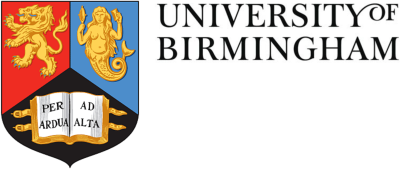 Tilt-correction and Sensor-correction at LHOUsing offline data for designing and quantifying filters
Conor Mow-Lowry
Thanks to: Krishna, Jeff, Brian, Jim, Hugh, Robert
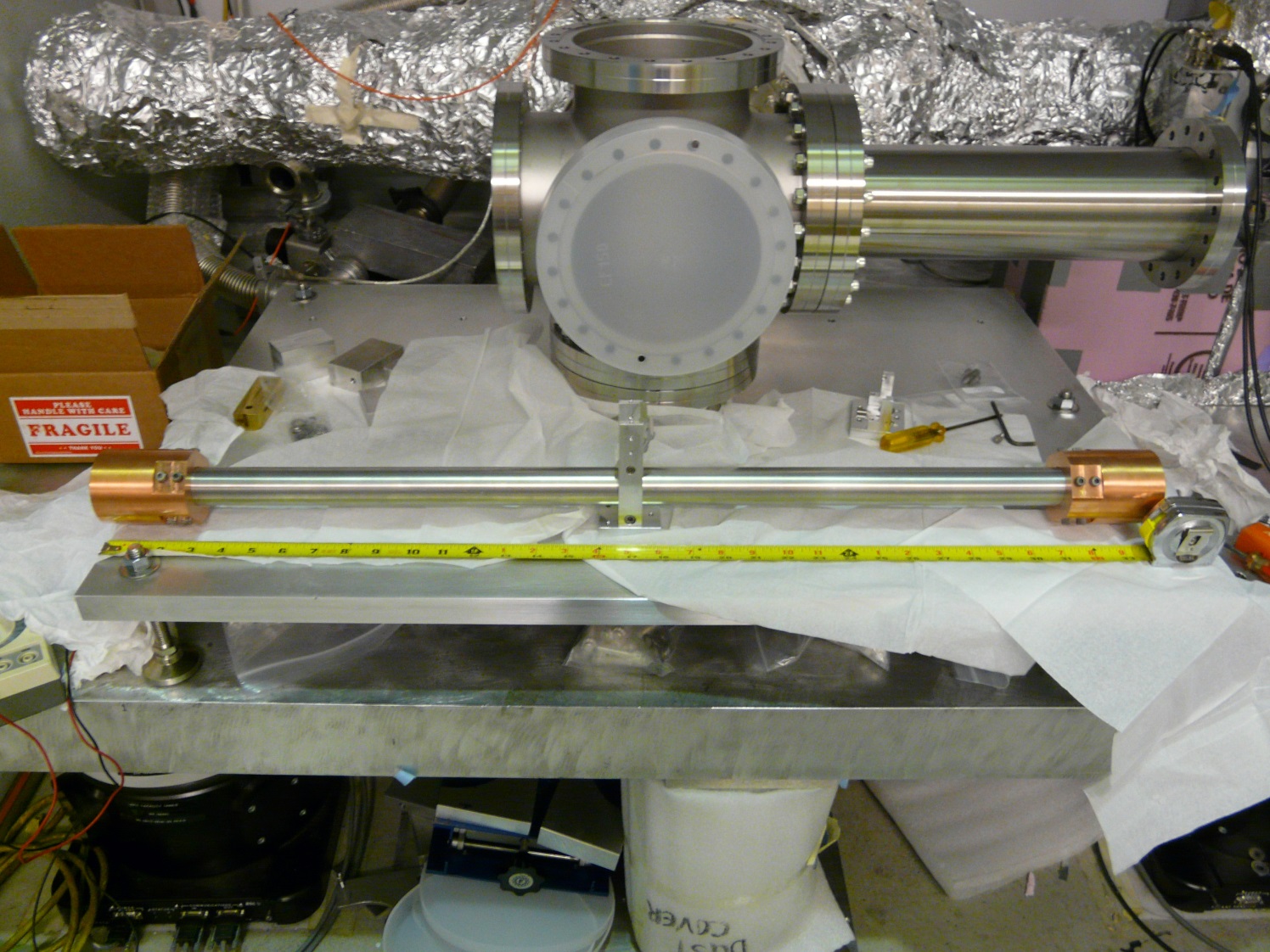 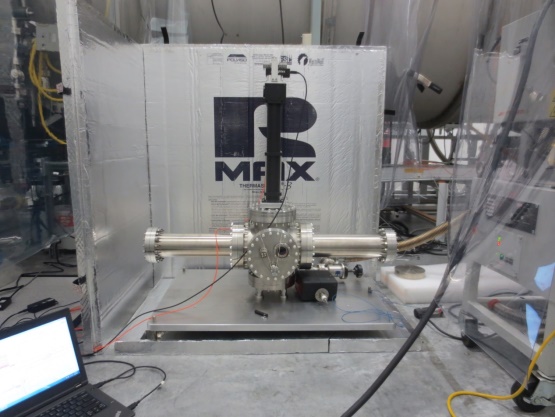 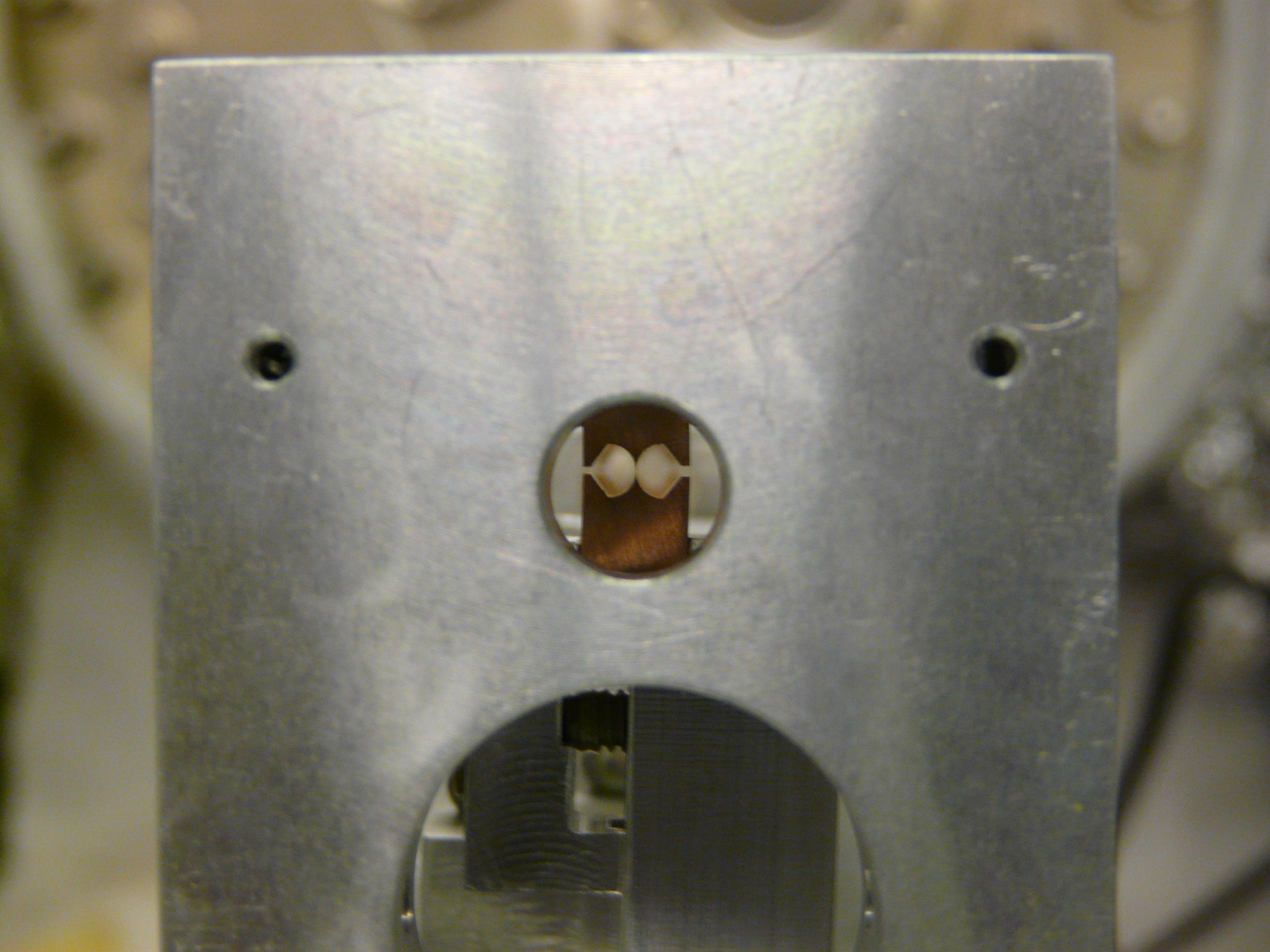 Tilt versus Horizontal displacement
Conventional seismometers and tiltmeters cannot differentiate between horizontal displacement and ground tilt.
x  g
x  ax
Source: Krishna Venkateswara
2
Schematic
Autocollimator
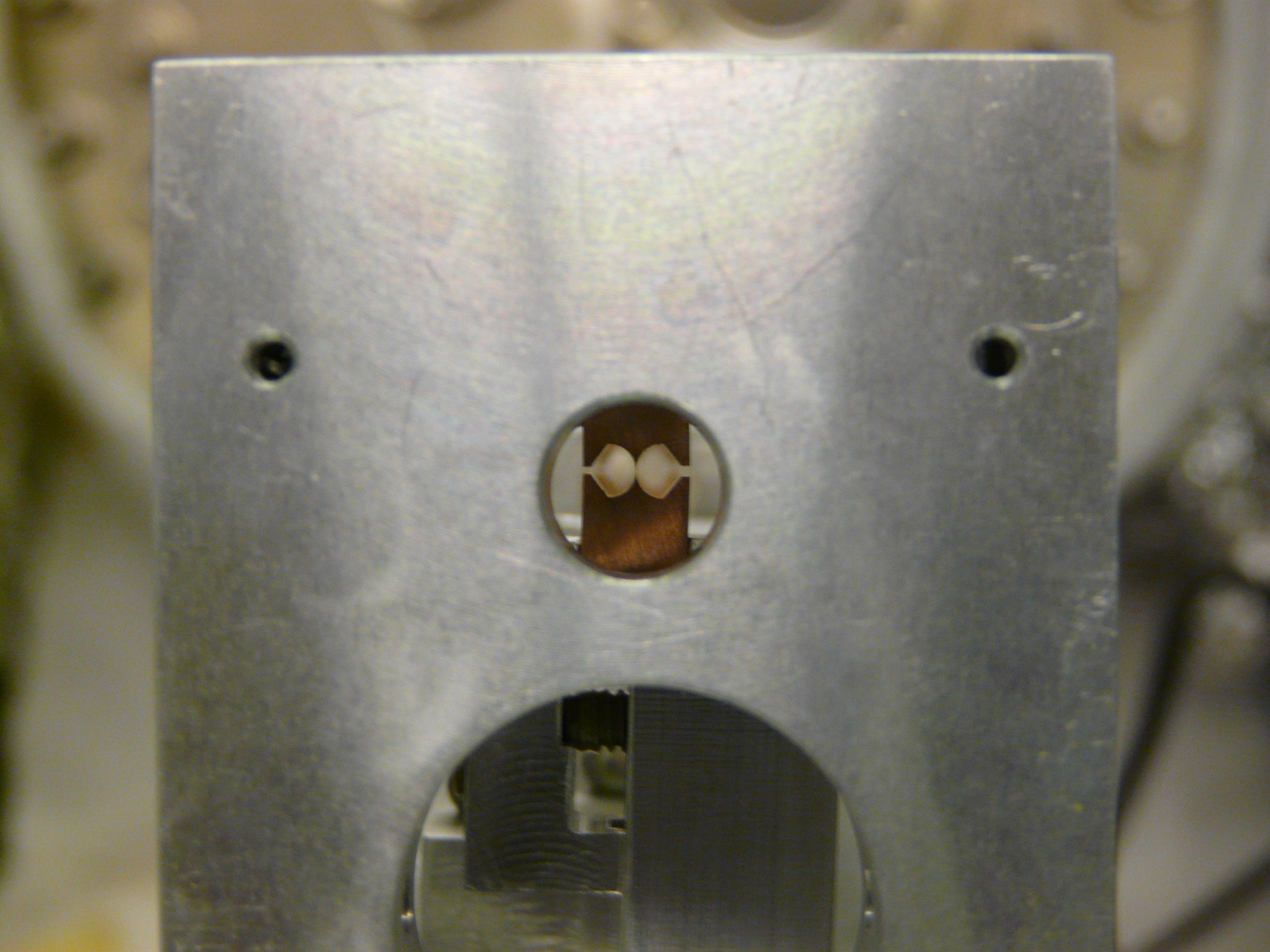 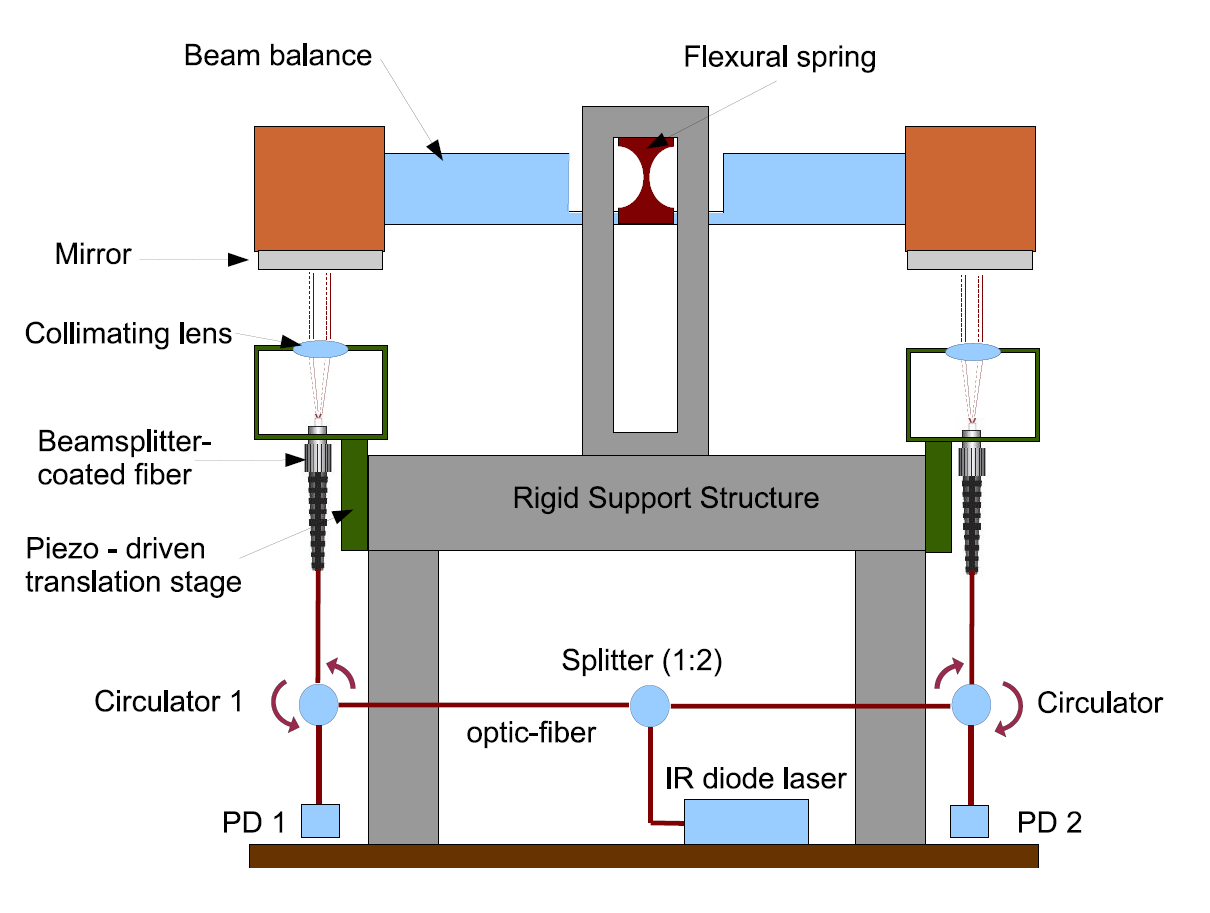 10-25 m-thick Cu-Be Flexures
Source: Krishna Venkateswara
3
The ISI tilt problem, Stage 2
GS-13 tilt-noise and its effect on horizontal translation
Conor Mow-Lowry, LHO, July 2016
4
Some points
RMS velocity is a good figure of merit, and probably what we care about below ~0.3 Hz.
Sensor correction allows us to use a lower-tilt seismometer for low-frequency isolation.
Below 100mHz, ground motion is pretty common mode. The primary microseism  ~70mHz sees at least a factor 4 direct subtraction.
We should design further ISI improvements in the IFO basis, and potentially using IFO readout.
Conor Mow-Lowry, LHO, July 2016
5
BRS Signal Path
Offline data was used to tune all the BRS filters for improved tilt-subtraction and reduced low-frequency noise injection.

Most benefit came from matching the high-pass filter to the STS2 AC-coupling.
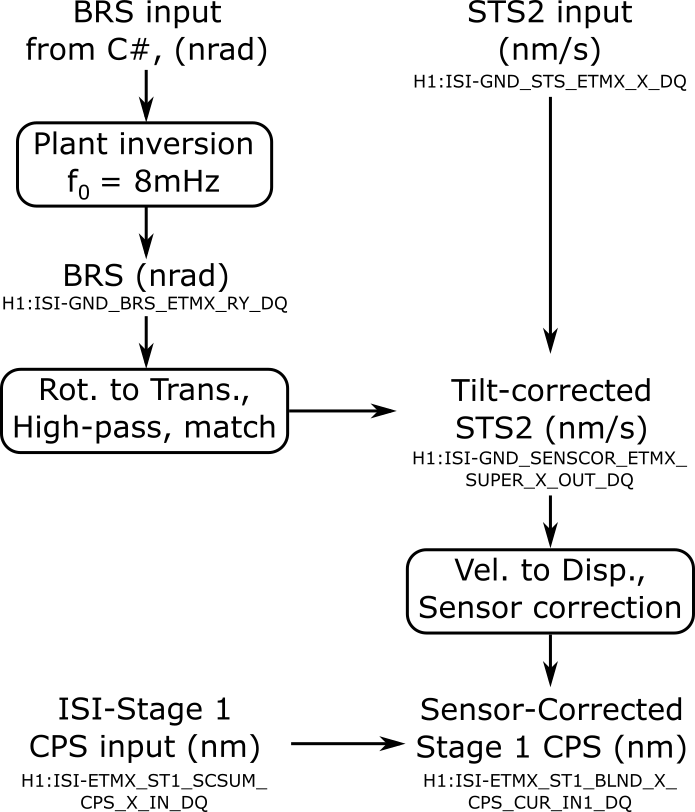 Conor Mow-Lowry, LHO, July 2016
6
BRS Tilt-correction filter tuning (ETMX)
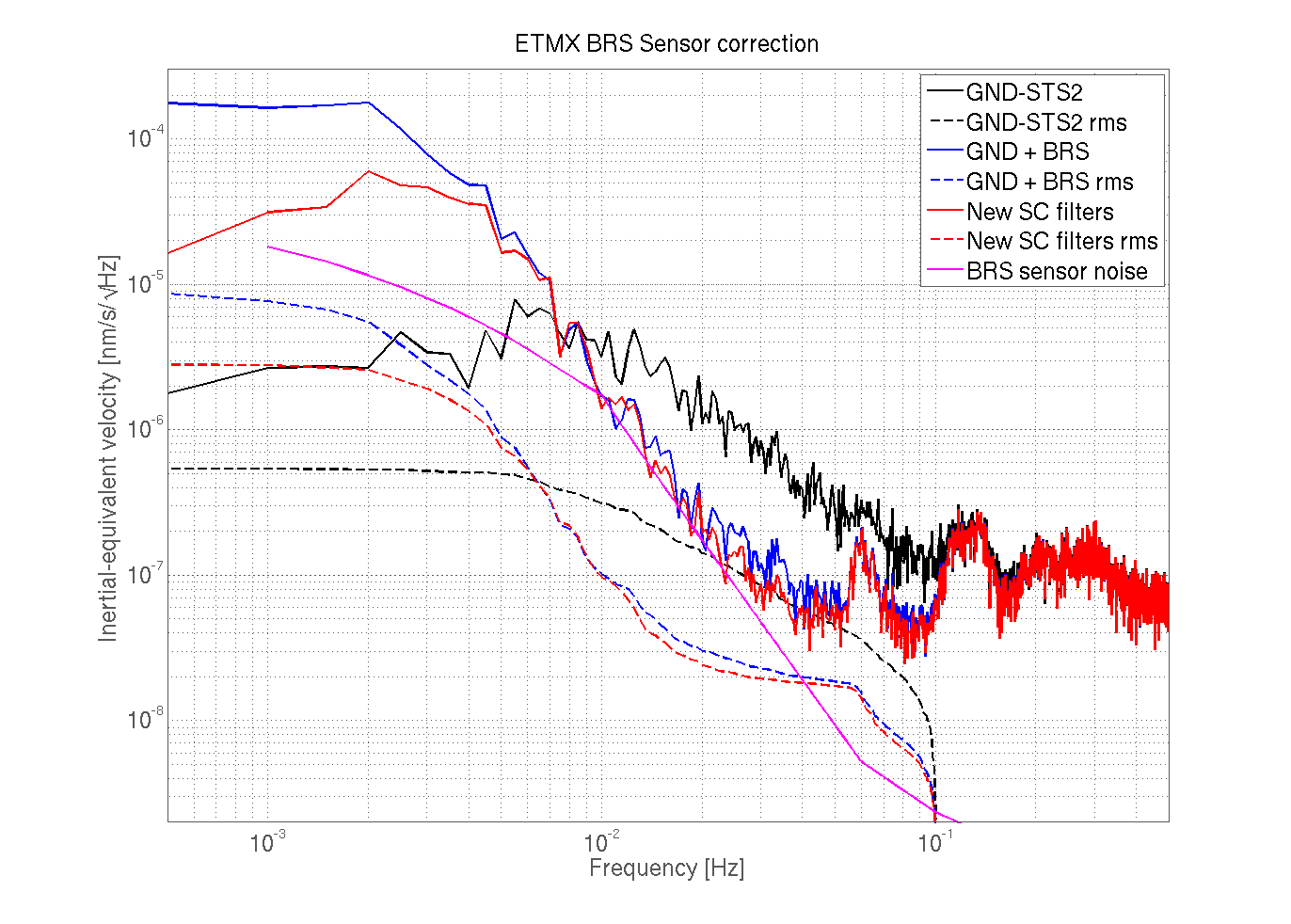 m/s
nm/s
Conor Mow-Lowry, LHO, July 2016
7
BRS Tilt-correction filter tuning (ETMY)
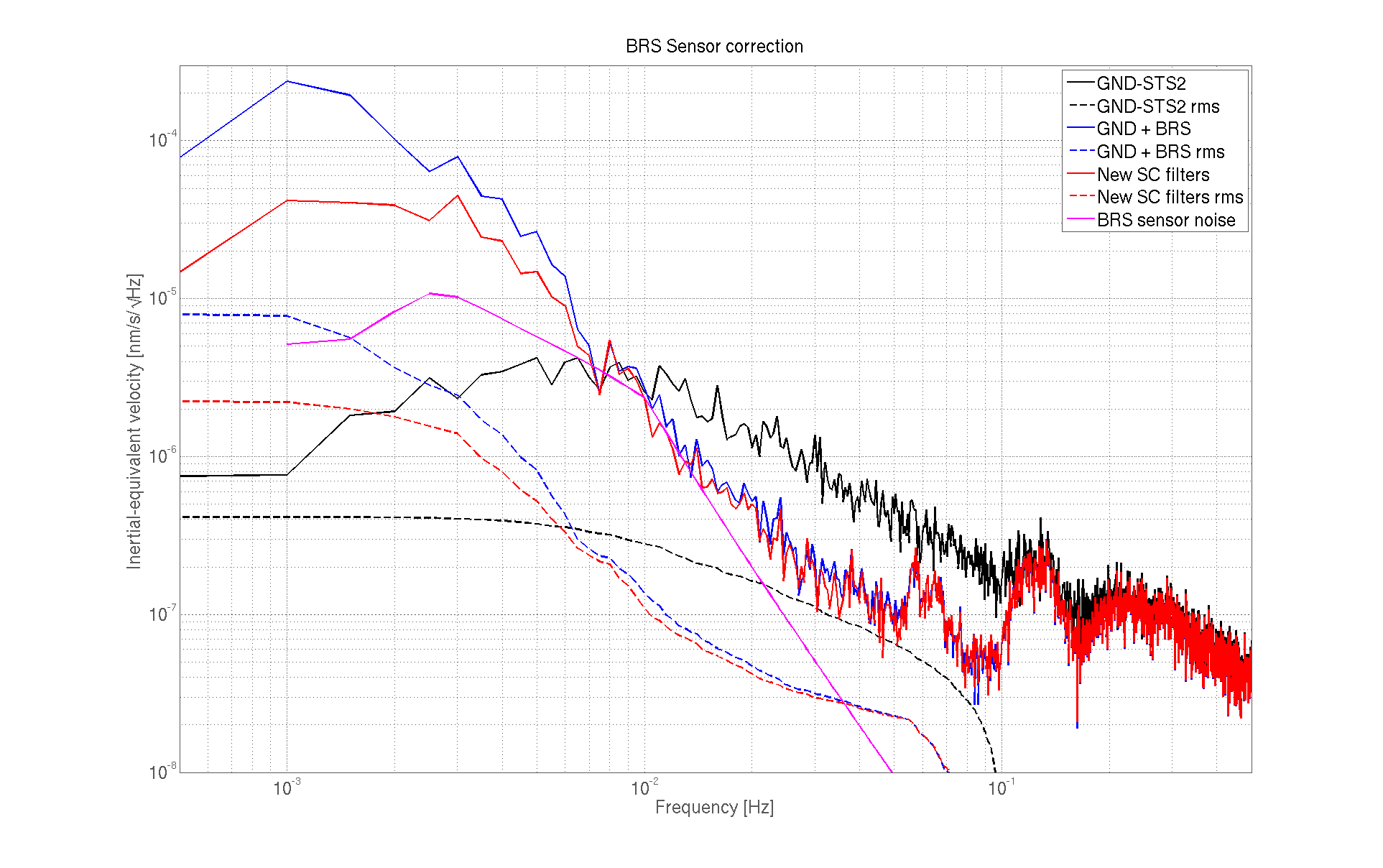 m/s
nm/s
Conor Mow-Lowry, LHO, July 2016
8
Figure of merit
We want to minimise the low-frequency RMS velocity transmitted through the Sensor-Correction filter.
This motion is typically dominated by (uncorrelated) tilt.
We want to see whether the BRS causes harm when there is no wind.
And measure the reduction of injected arm-length motion during high winds.
Conor Mow-Lowry, LHO, July 2016
9
Sensor Correction filter
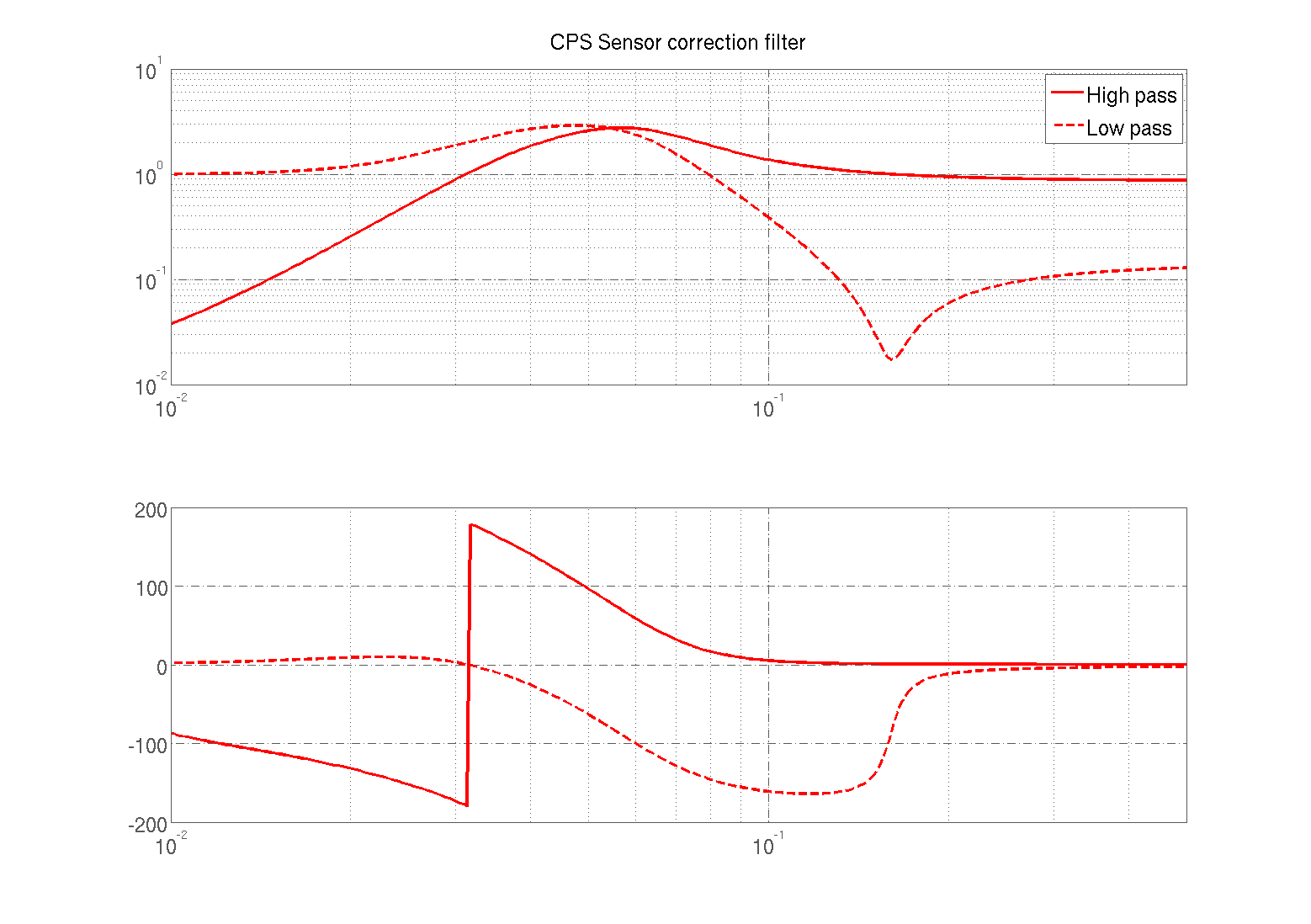 Conor Mow-Lowry, LHO, July 2016
10
BRS impact, no wind (<4mph)
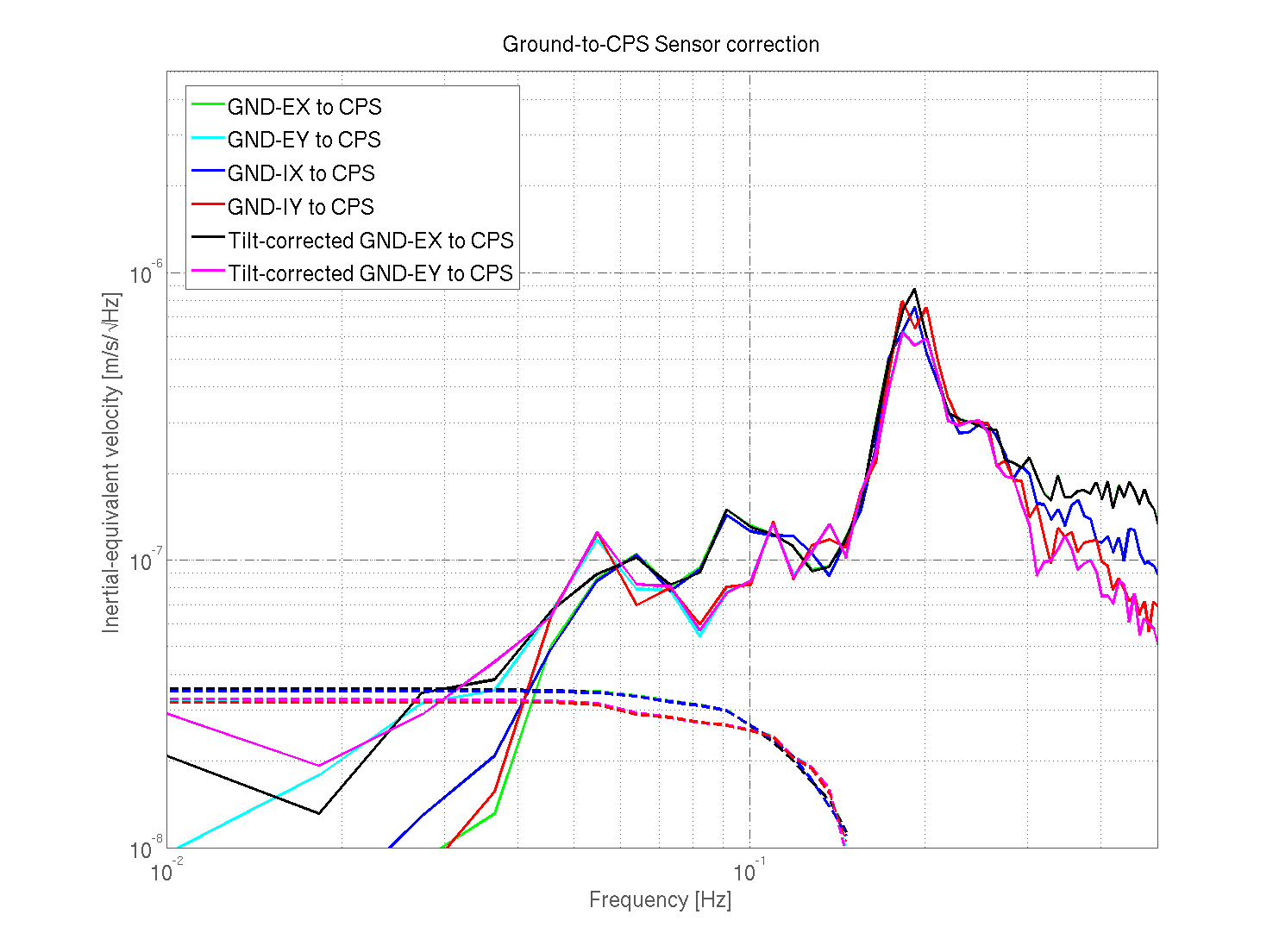 Conor Mow-Lowry, LHO, July 2016
11
BRS impact, X-arm, high wind (~25 mph)
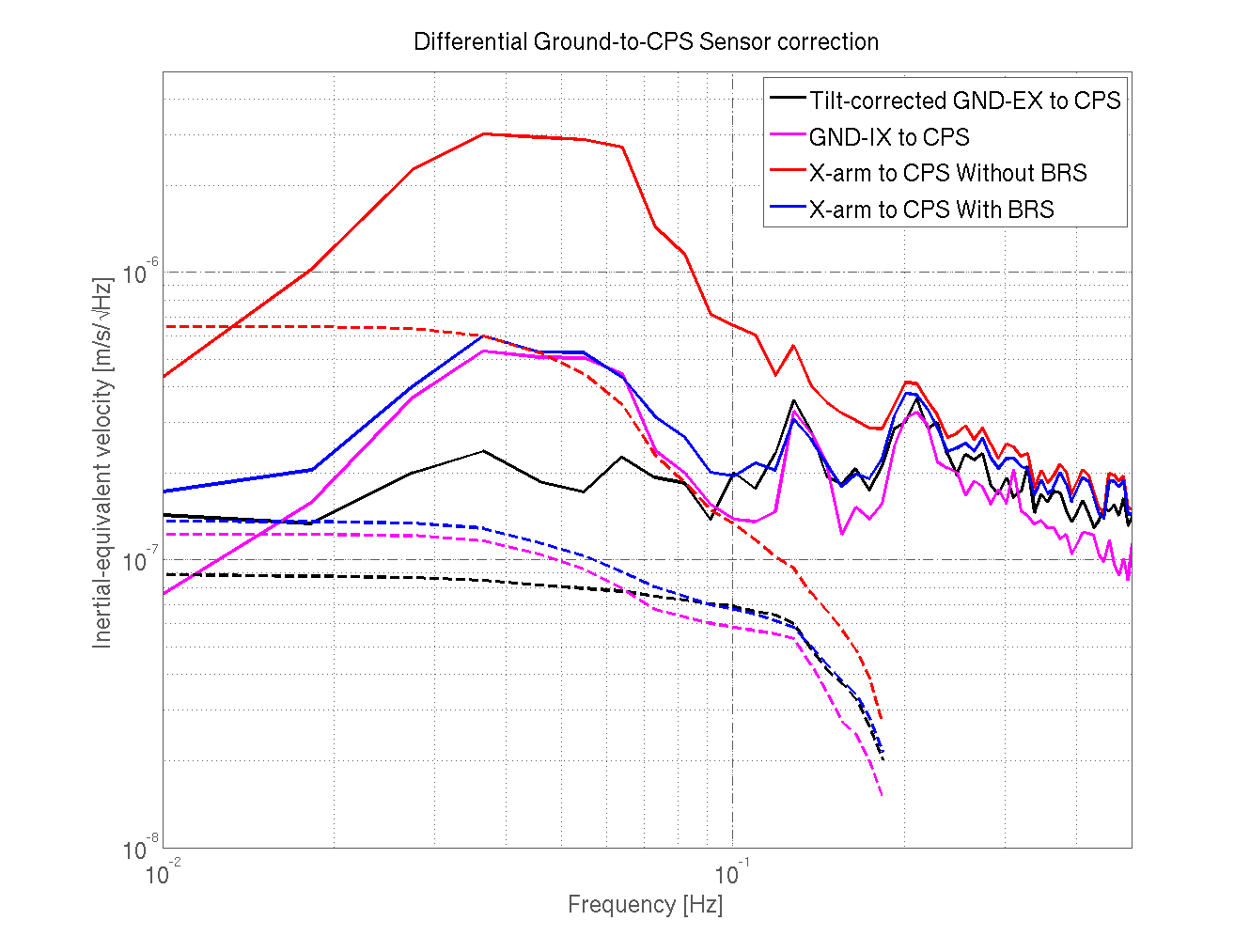 Conor Mow-Lowry, LHO, July 2016
12
BRS impact, Y-arm, high wind (~25 mph)
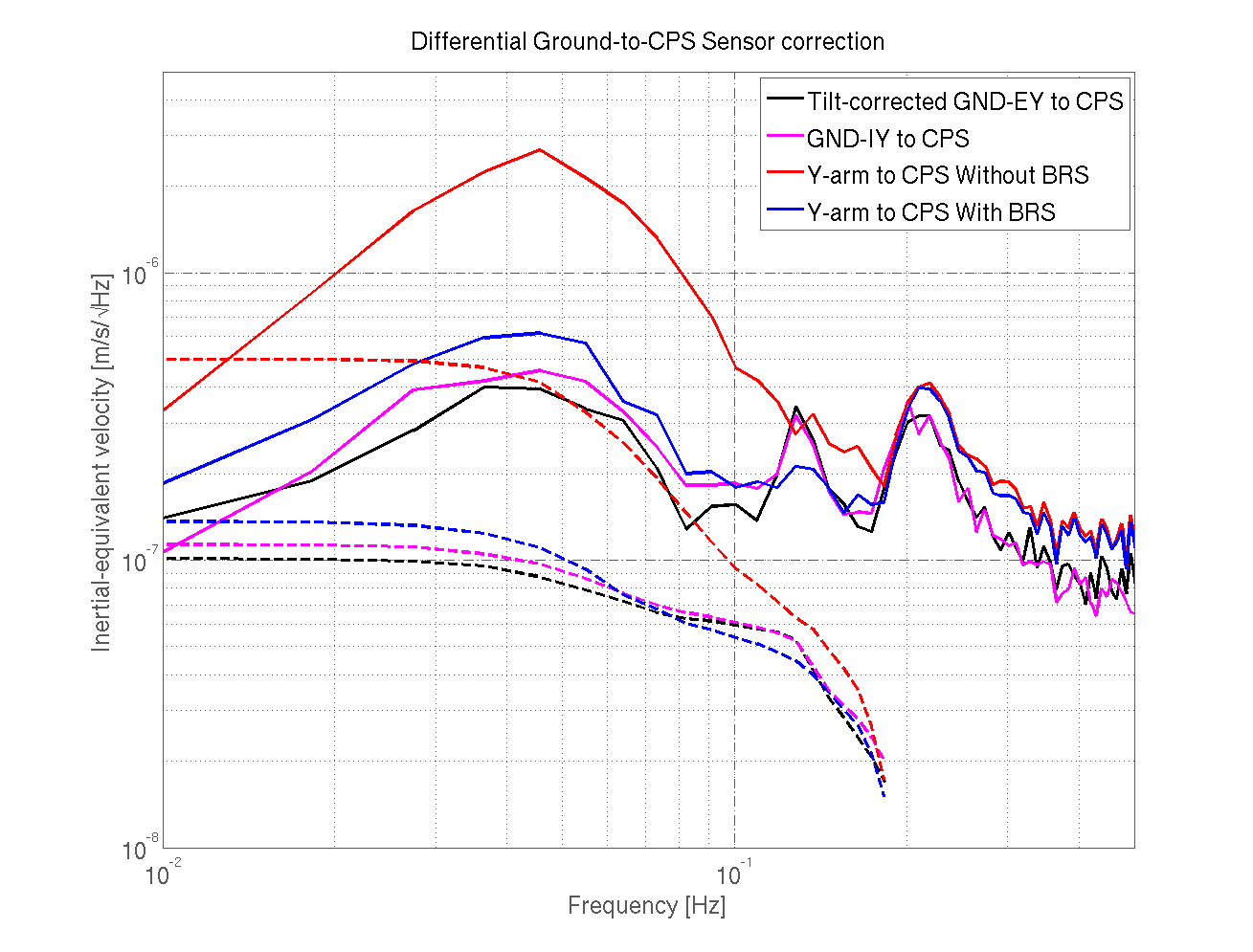 Conor Mow-Lowry, LHO, July 2016
13
Conclusions
The BRS does no harm, even with no wind.
At high winds, it provides ~a factor of 5 reduction in arm-length RMS velocity.
The low-tilt corner station STS2 is nearly as good as tilt-corrected ETMY in pretty high winds.
Identical Sensor correction filters in all corner-station horizontal-translation Stage-1 DoFs should result in substantially less differential motion.
Sensor correction and blending should be tuned using real data with high microseismic motion.
Conor Mow-Lowry, LHO, July 2016
14
Does Sensor Correction help? (yes)
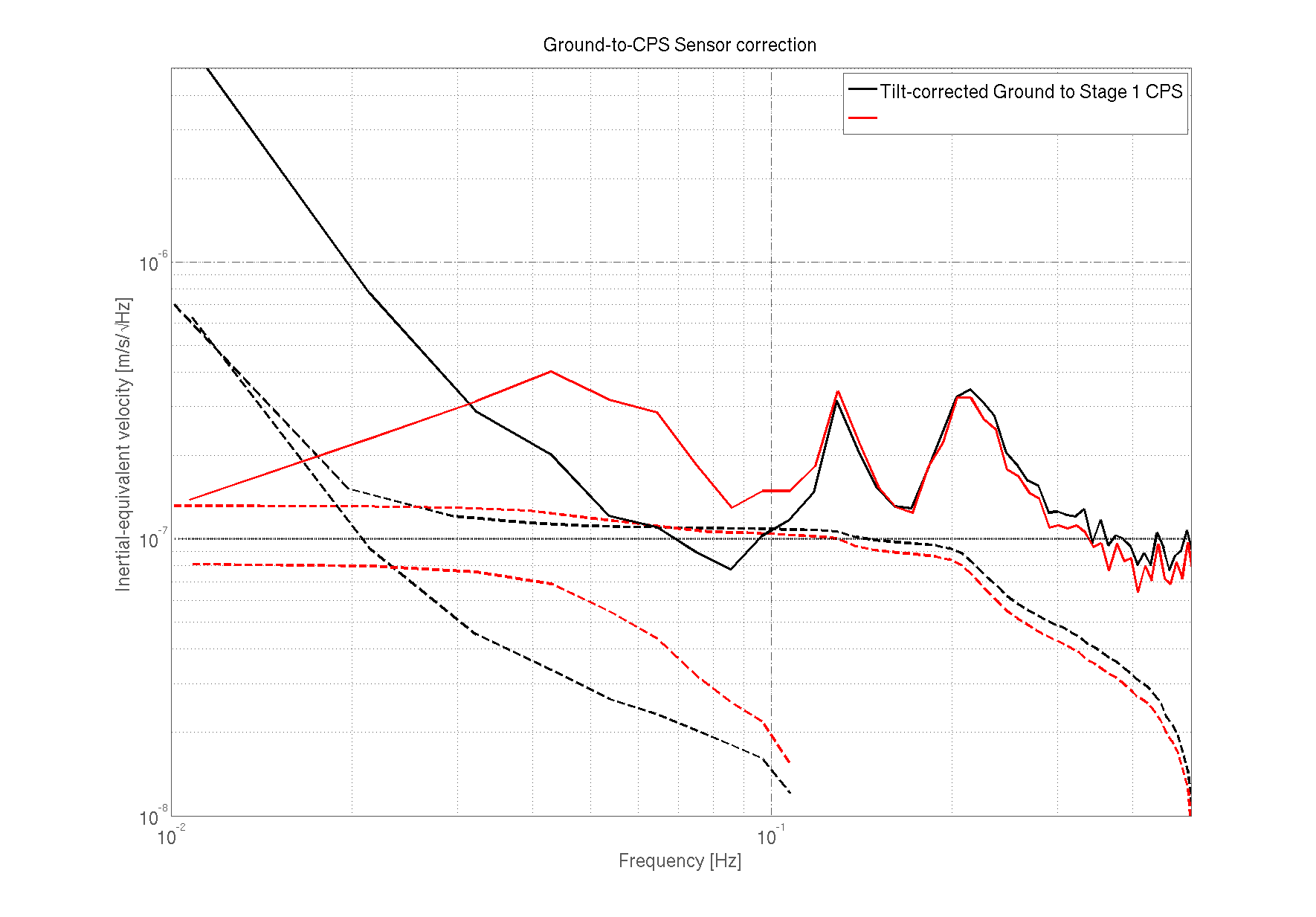 Tilt-corrected groundAfter sensor correction filter
Conor Mow-Lowry, LHO, July 2016
15
IFO-basis seismic motion is useful!
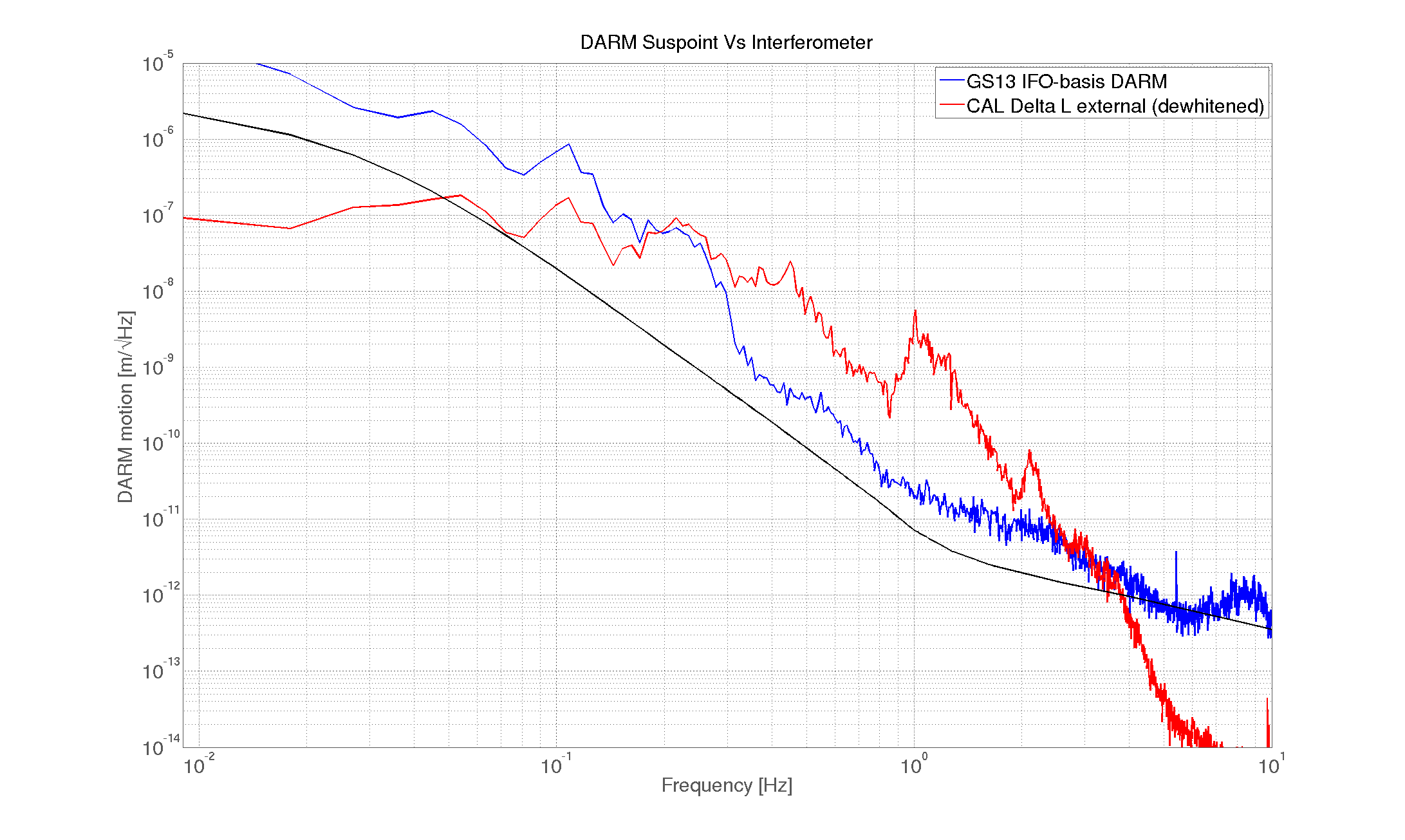 Conor Mow-Lowry, LHO, July 2016
16
IFO-basis seismic motion is useful!
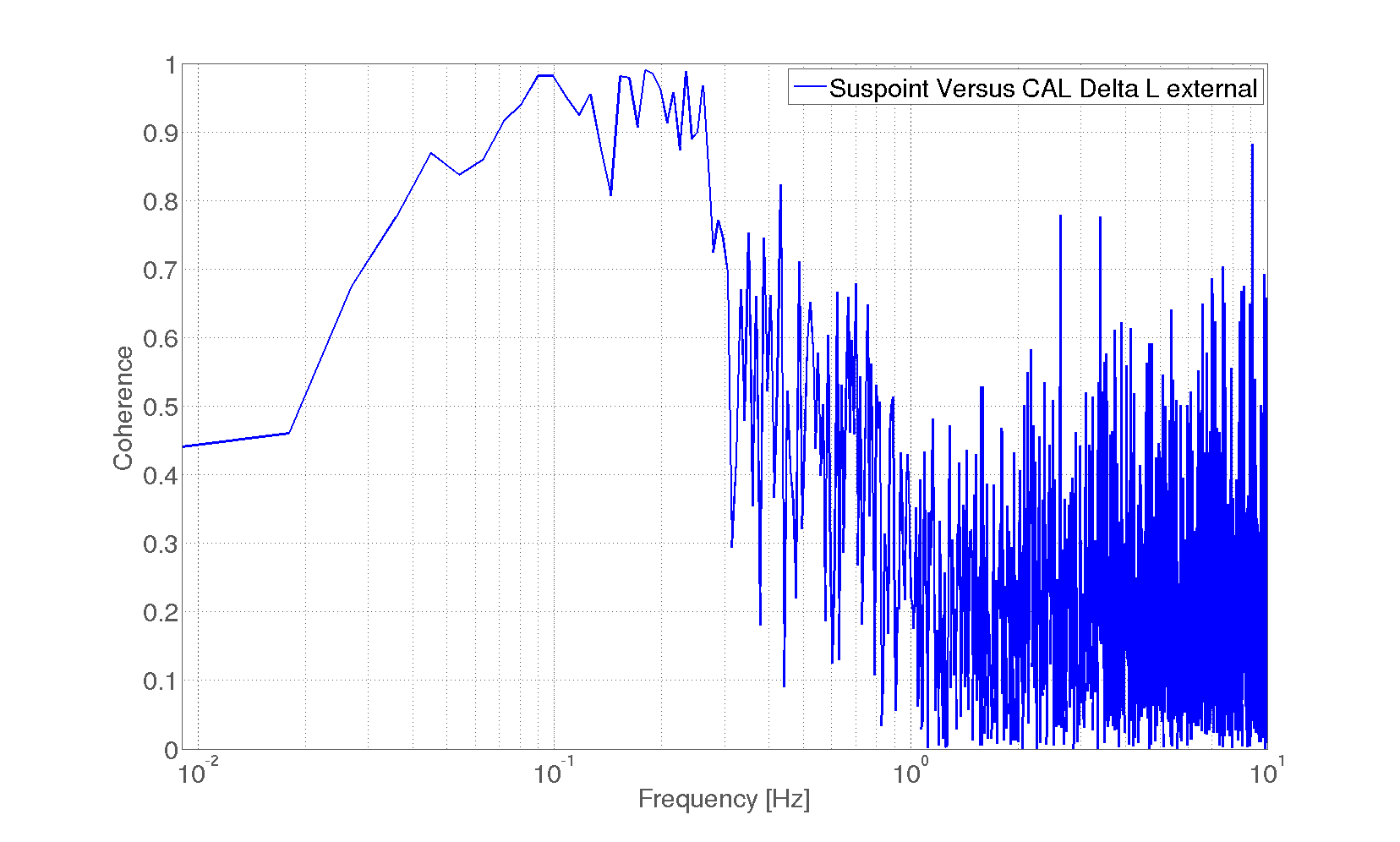 Conor Mow-Lowry, LHO, July 2016
17
No-wind data
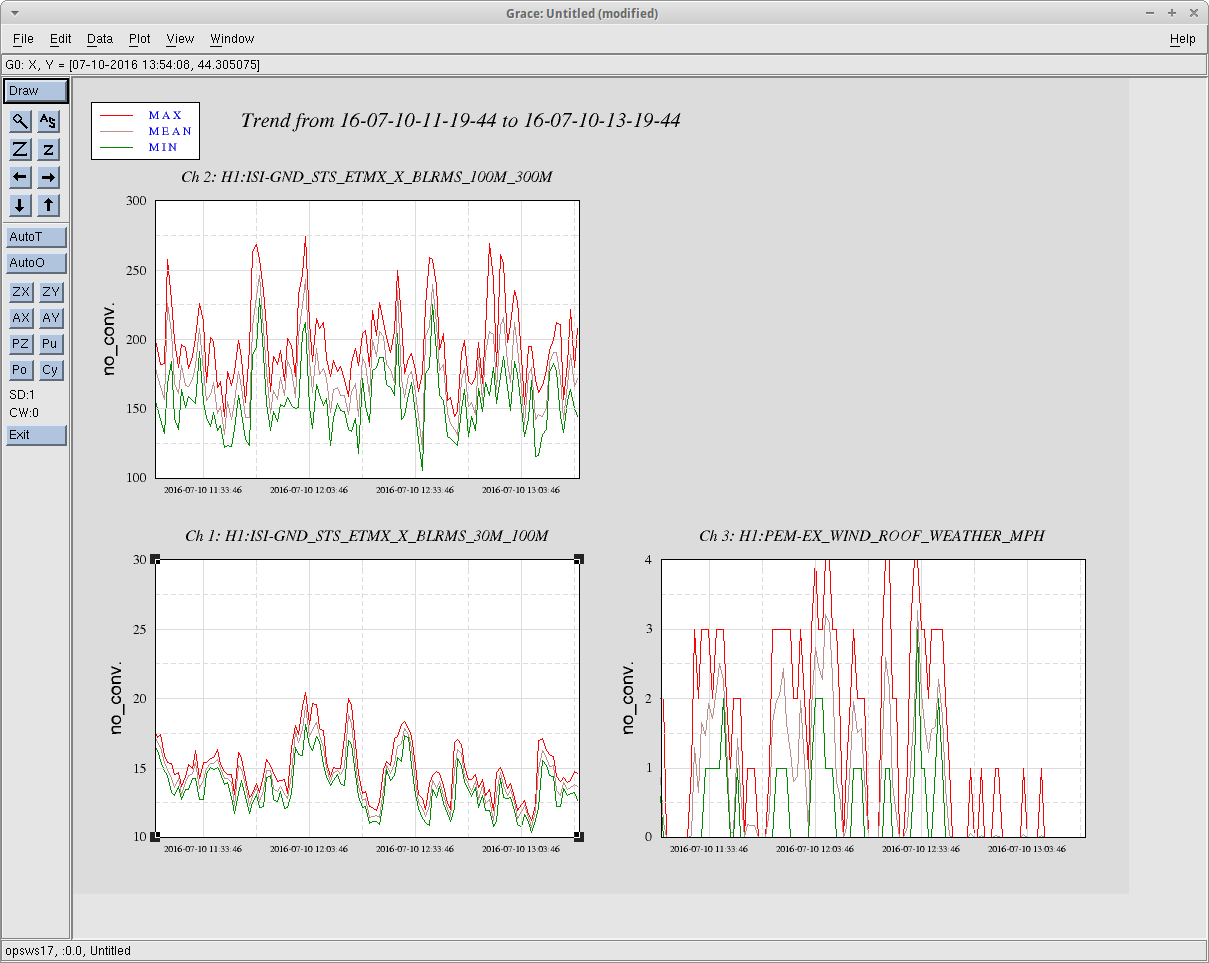 Tilt-corrected groundAfter sensor correction filter
Conor Mow-Lowry, LHO, July 2016
18
High-wind data
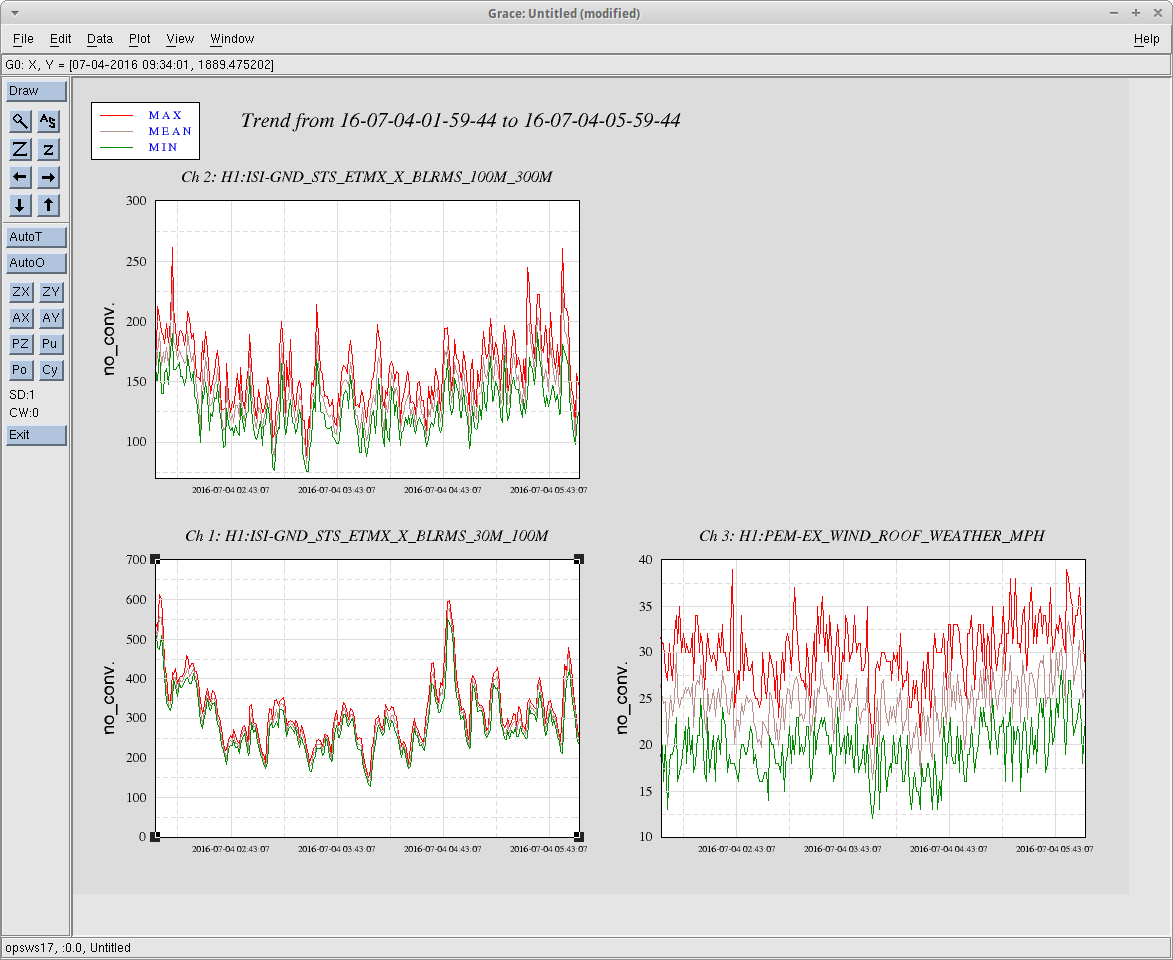 Tilt-corrected groundAfter sensor correction filter
Conor Mow-Lowry, LHO, July 2016
19